starter...
Program flow control
Come up with an example (programming) of when you might use the following building blocks: What would it do?

FOR loop
IF, THEN, ELSE
WHILE LOOP
Iteration, repetition, loop
Selection
[Speaker Notes: For loop – looping through words or lists performing tasks on each
IF, THEN ELSE statement -]
3.1.3 Program Flow control_4
Structured programming – 
Flowcharts
Lesson outcomes
Understand how problems can be broken down into smaller problems and how these steps can be represented by the use of devices such as flowcharts + structure diagrams
Be able to read and interpret a flow chart.
Be able to explain the meaning of: Block, derived, top down design.
Warm up...tell me a story
?
!=10 ?
true
false
[Speaker Notes: What would you call this?]
Warm up...tell me a story
Task 1
Can you read
a flow chart?
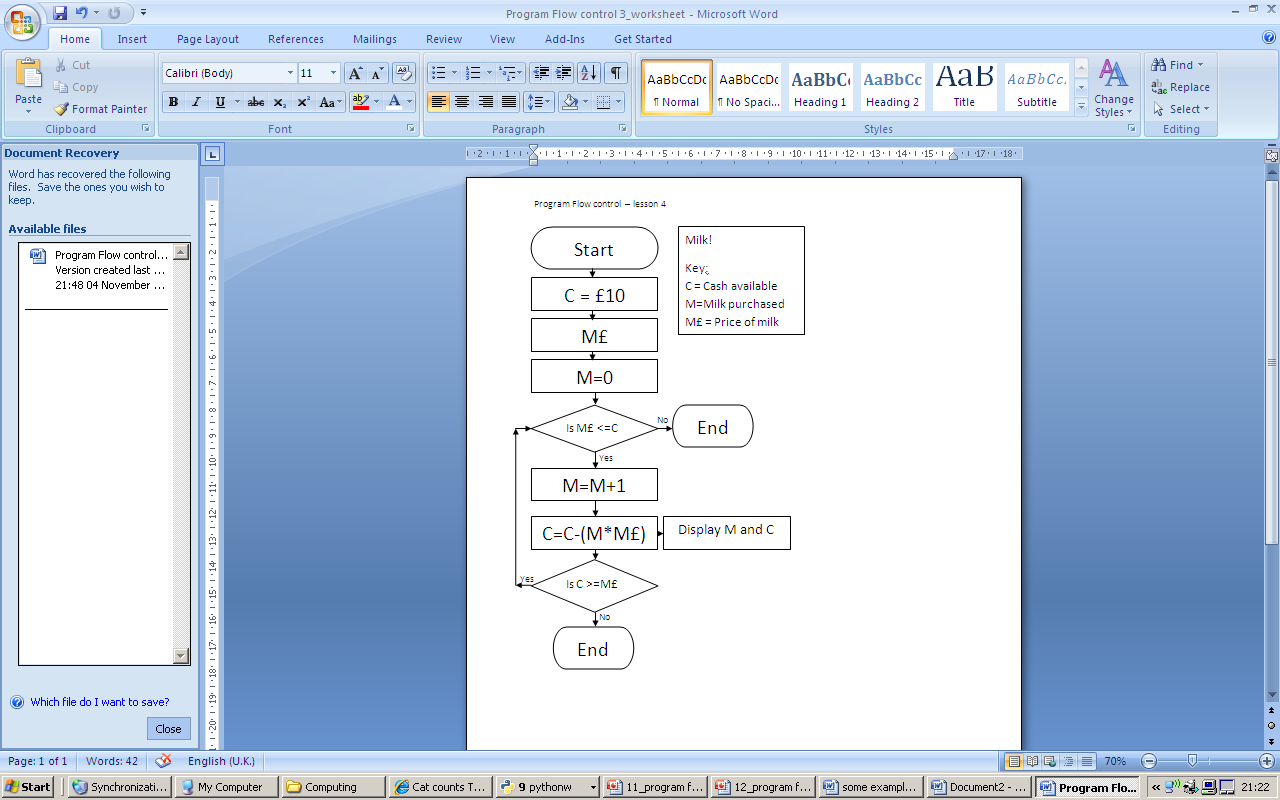 What is this?
[Speaker Notes: Can you tell me the story of what is happening in this flow chart...?

Label: Selection, Iteration, Sequence]
Some Vocab:
Some other terms that you may
Nested constructs
Sometimes you have to use constructs together
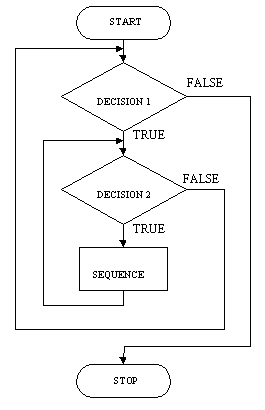 [Speaker Notes: Input and output

http://users.evtek.fi/~jaanah/IntroC/DBeech/3gl_flow.htm]
Program Control Flowcharts
Introducing a new block
[Speaker Notes: Input and output]
Block structure
Using the building blocks
Enclosed structures between key words such as an IF statement
IF (Pay < £10K)
     Tax Rate = 0%
IF (Pay > £40K)
    Tax Rate = 40%
ELSE
    Tax Rate = 20%
END IF
CASE Pay OF
    <£10: THEN Tax Rate = 0%
    <£40: THEN Tax Rate = 20%
    <£150: THEN  Tax Rate = 40%
    >£150: THEN Tax Rate = 50%
END CASE
Top Down Design
What does this mean?
Iteration in another context
QUICK TASK! - Using loops in Scratch
Open scratch – 

Create a loop for a shape that will move until it reaches something (such as bump into something)  or fulfils some condition.
Homework challenge:
Rock, paper, scissors.

Produce a flow chart and psuedocode for a game of Rock, Paper scissors.